РОССИЙСКАЯ ФЕДЕРАЦИЯ
ИРКУТСКАЯ ОБЛАСТЬ
Администрация МО «Усть-Илимский район»
Муниципальное дошкольное образовательное учреждение детский сад общеразвивающего вида «Брусничка» (МДОУ «Брусничка»)
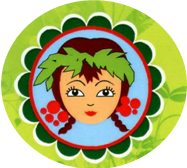 Консультация для педагогов «ВЕСЕЛЫЕ  ТАТУШКИ»
Автор: воспитатель 
первой квалификационной категории
Лобарева Алёна Владимировна
Цель :Познакомить родителей и педагогов с техникой изготовления природных    татуировок
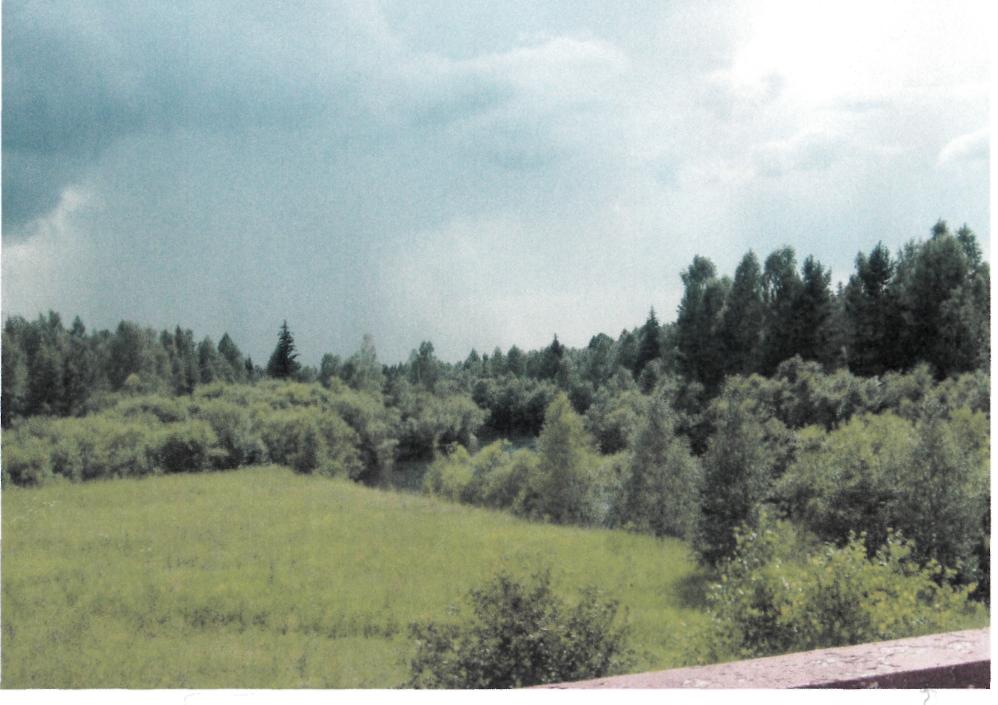 «Татуировка» -Нанесение рисунка на тело различными способами
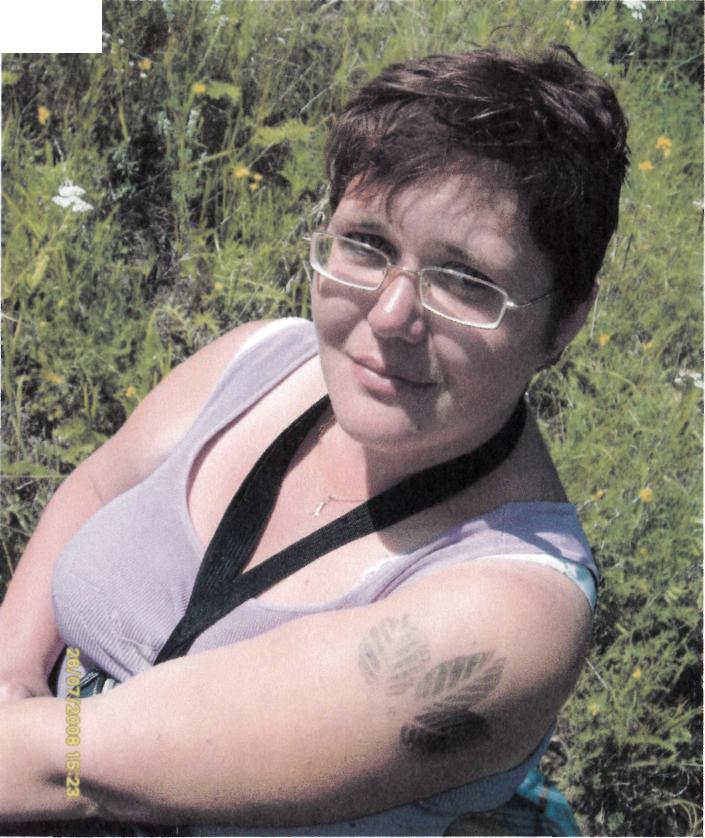 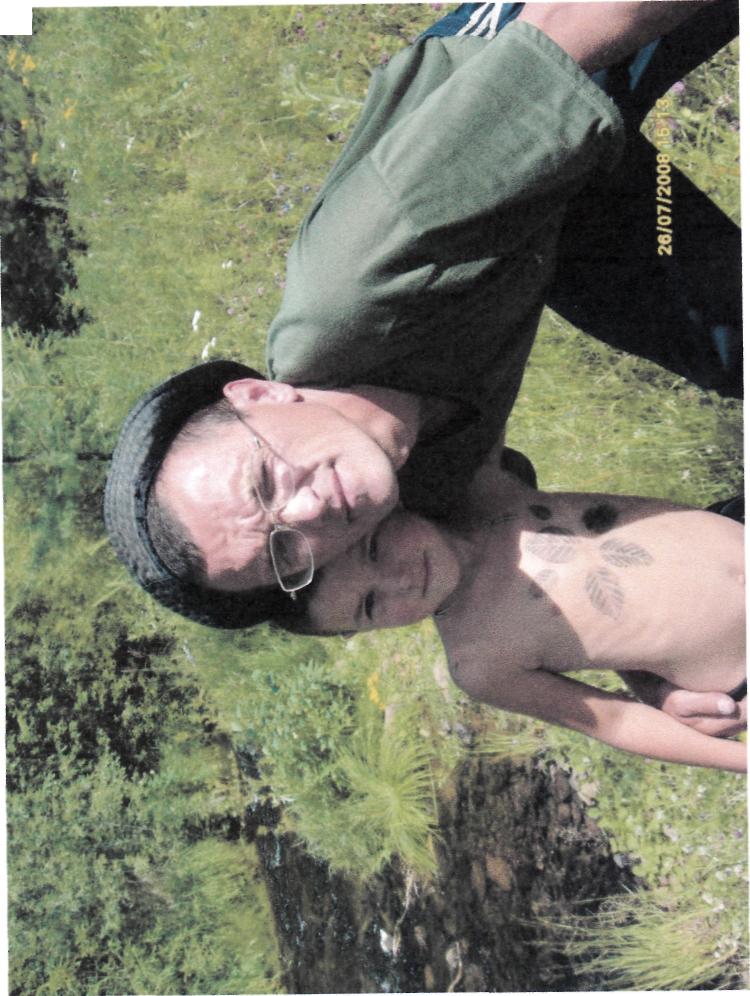 ТЕХНОЛОГИЯ:
Автор  Лобарева А. В.
ДАННЫЙ МЕТОД ИНТЕРЕСЕН ТЕМ            ЧТО:


НЕСЁТ ОЗДОРОВИТЕЛЬНЫЙ ЭФФЕКТ

ПОВЫШАЕТ ИНТЕРЕС РЕБЁНКА К ИЗУЧЕНИЮ ОКРУЖАЮЩЕГО МИРА.

РАЗВИВАЕТ ТВОРЧЕСТВО

УКРЕПЛЯЕТ СОВМЕСТНУЮ РАБОТУ РОДИТЕЛЕЙ И ПЕДОГОГОВ
Ольха красива и полезна человеку. В нашей местности
Растет клейкая ольха. Молодые листья у неё клейкие
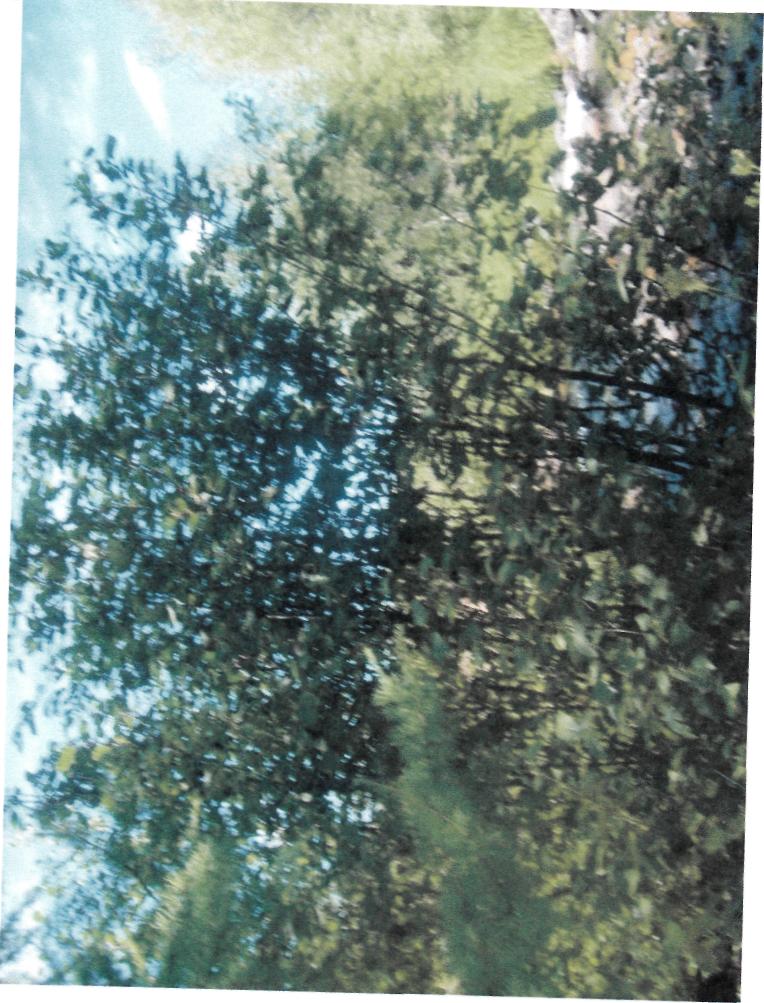 Берём молодые листья…
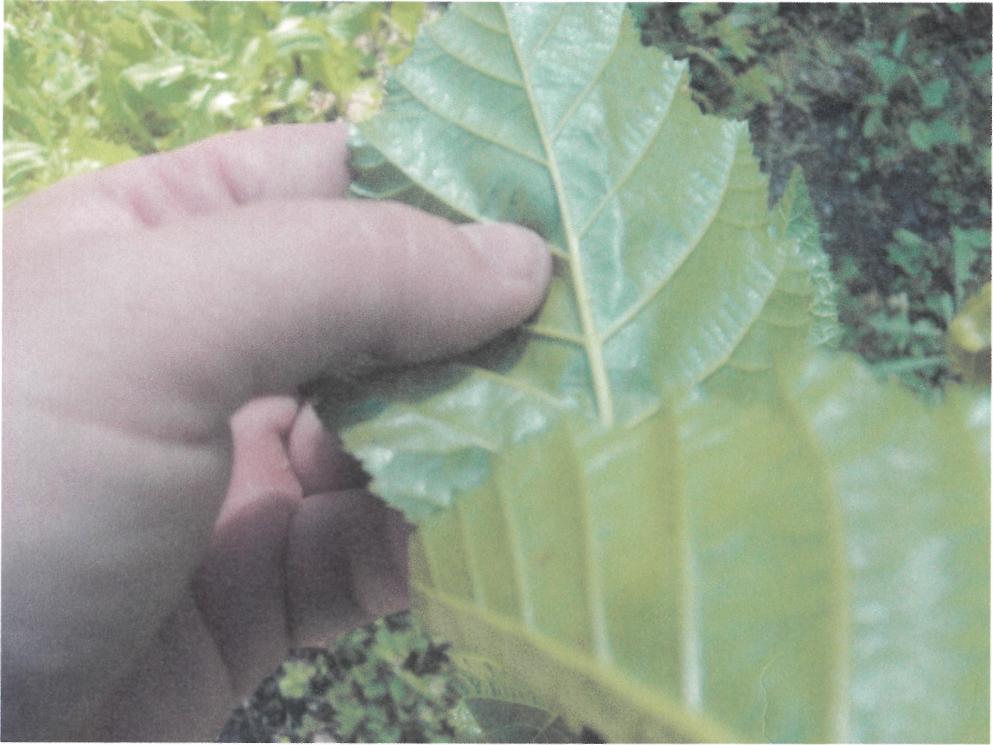 Клейкой стороной прикладываем к телу
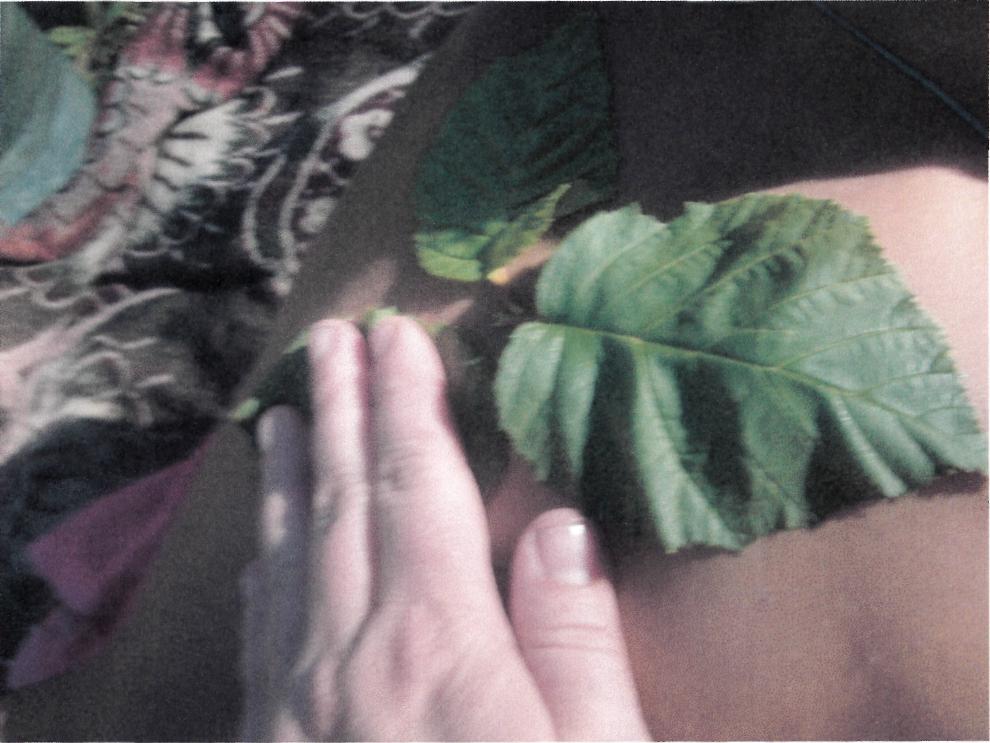 Оставляем на несколько минут
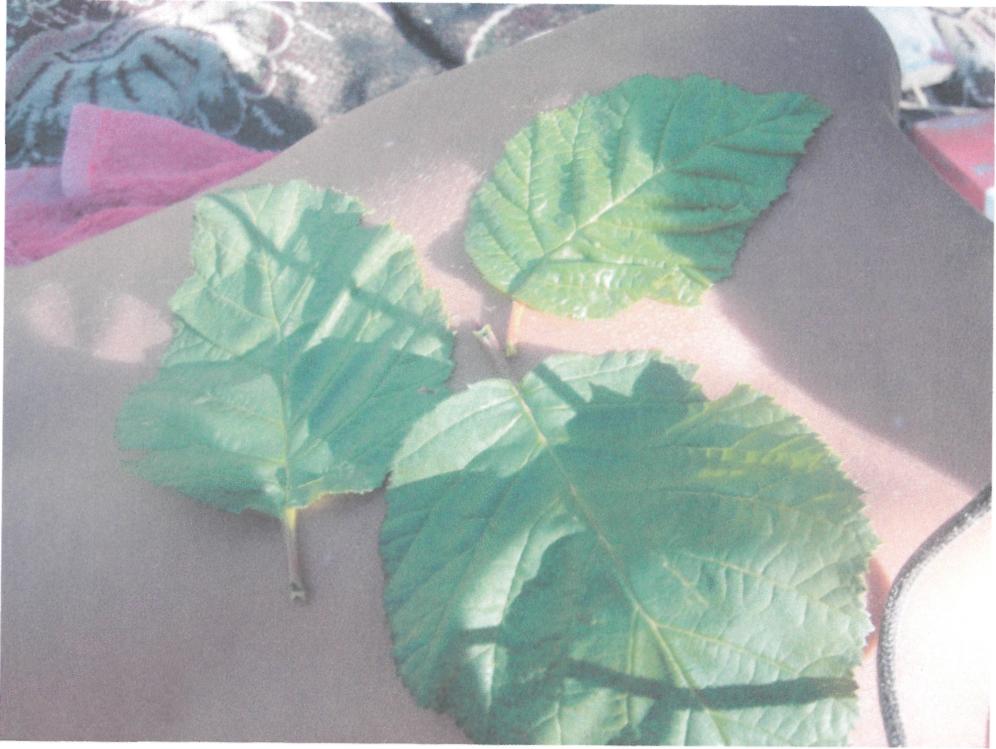 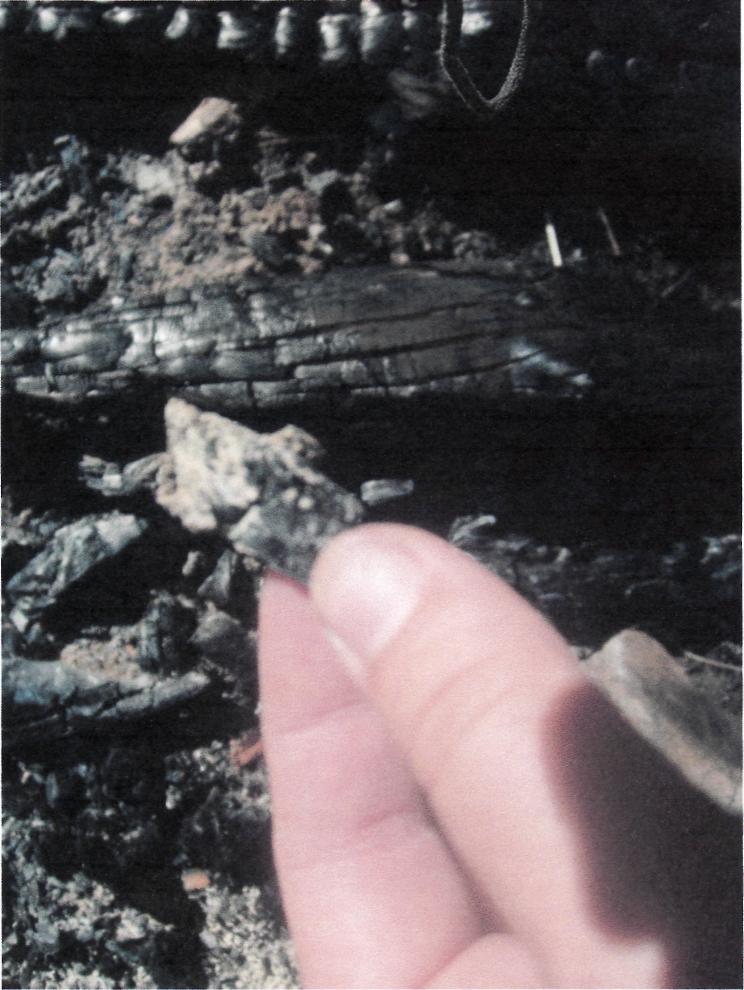 Берём уголек…
Посыпаем отпечатки…
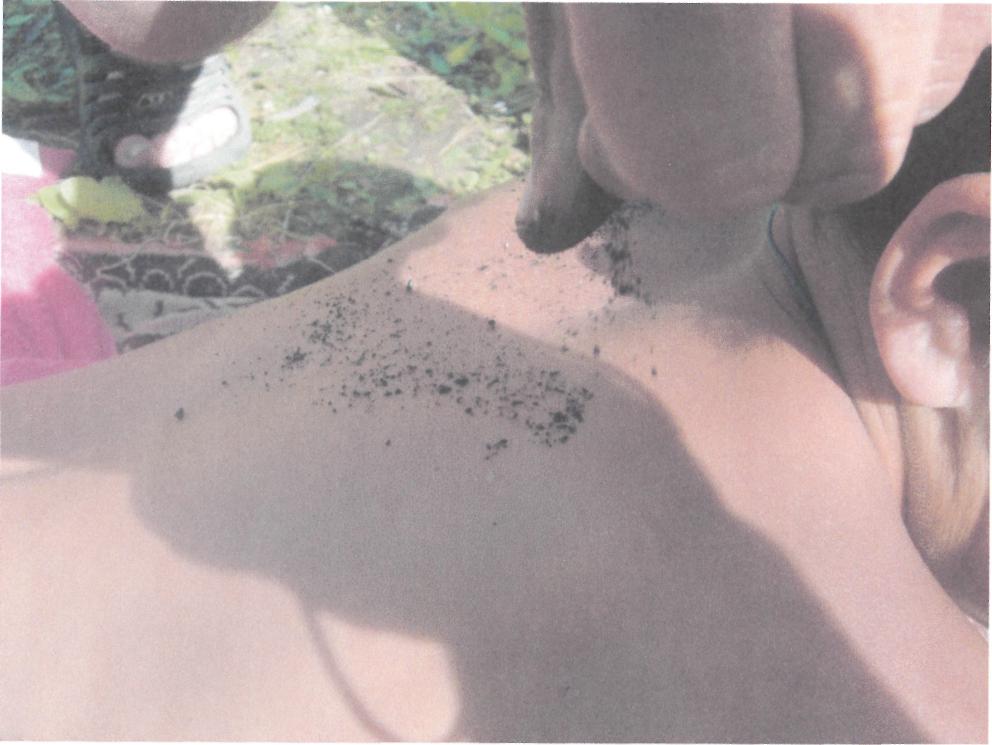 Аккуратно удаляем остатки…
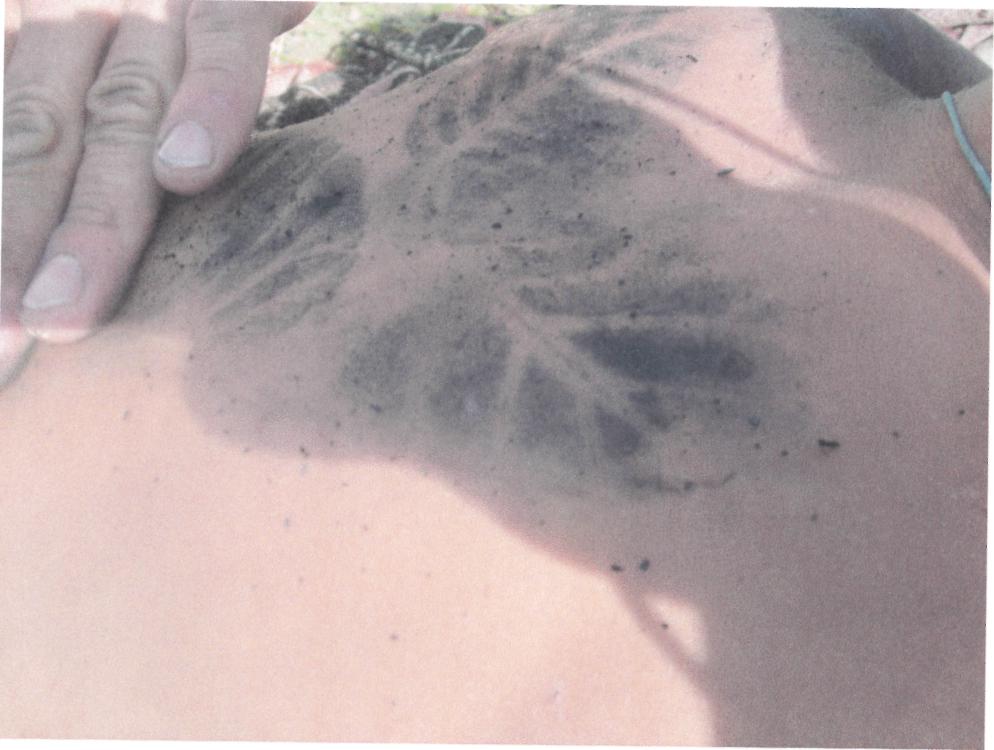 «Татушка»  готова!
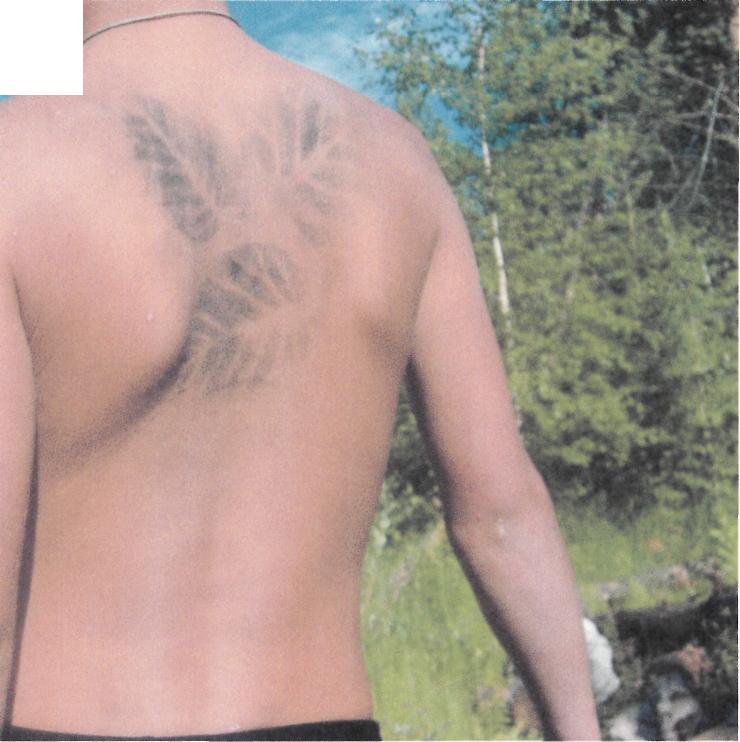 Порадуйте своих детей
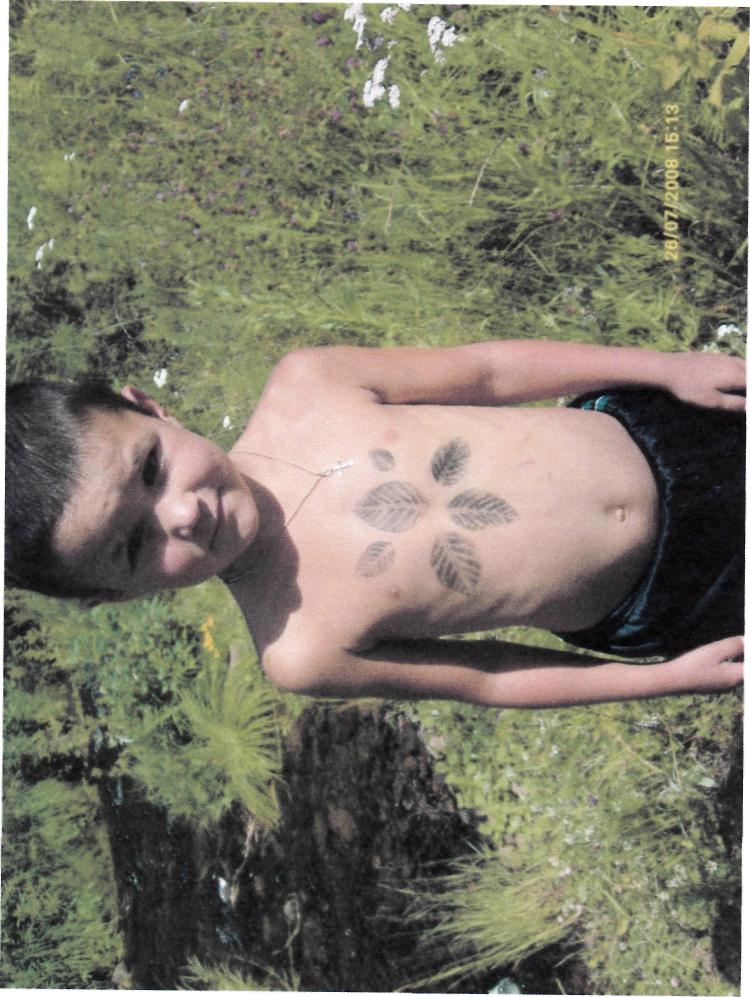 Не забывайте, что Лес не должен болеть
 после наших походов
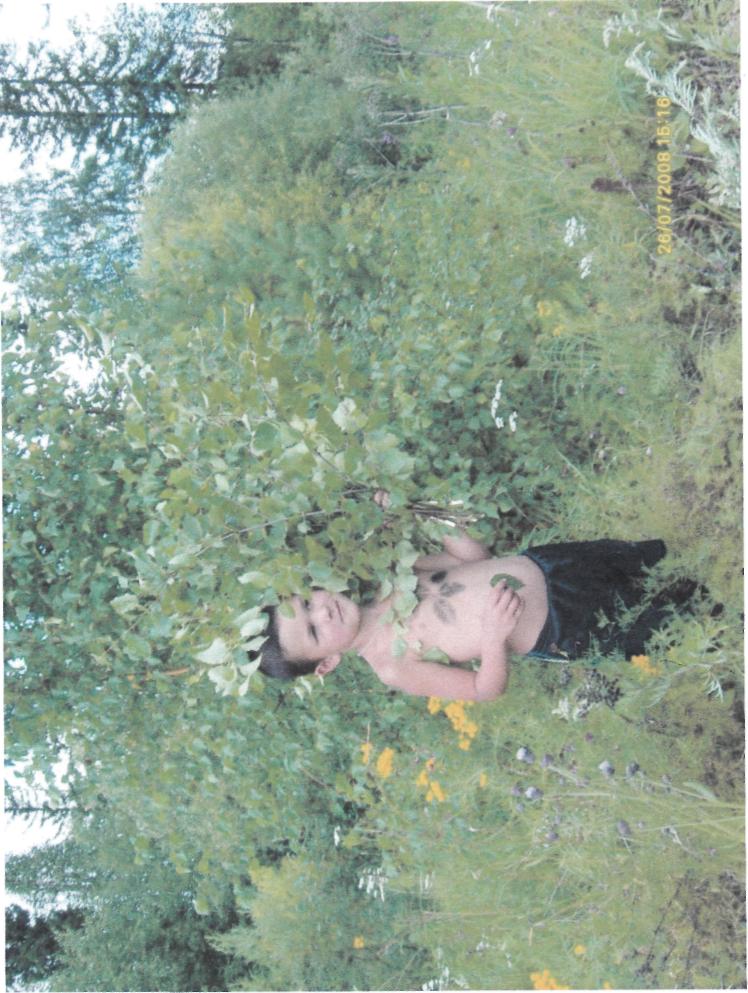 Спасибо
за 
внимание